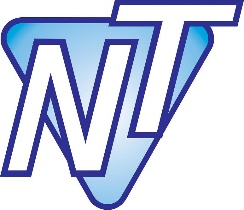 Система удаленного мониторинга и управления дизельными электростанциями (ДЭС)
ООО «Нэкст Технолоджис» 2017
Структура Системы удаленного мониторинга
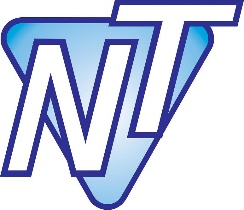 Диспетчерский центр предприятия, района, города, ЕДДС, ЦУКС ГУ МЧС
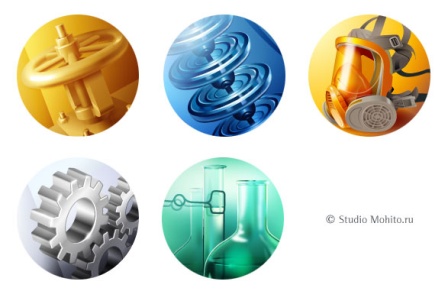 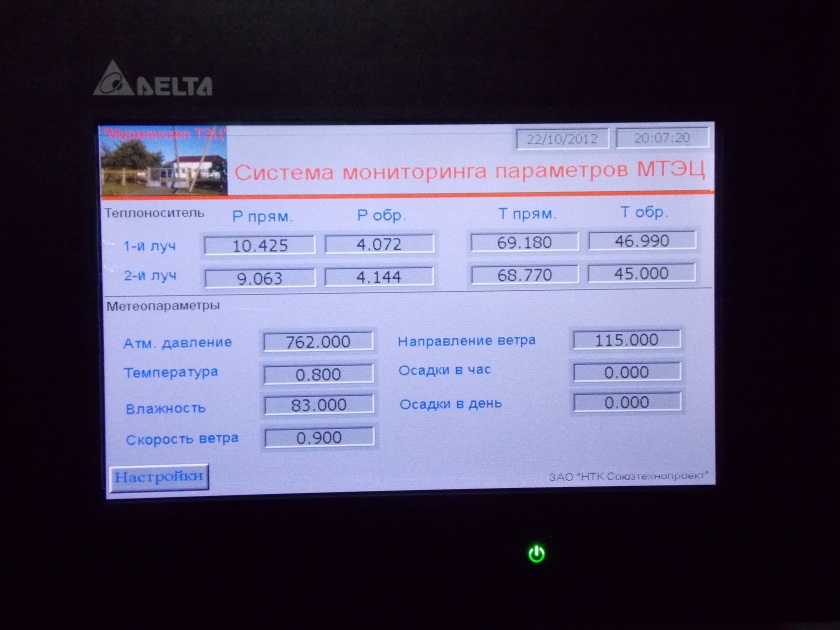 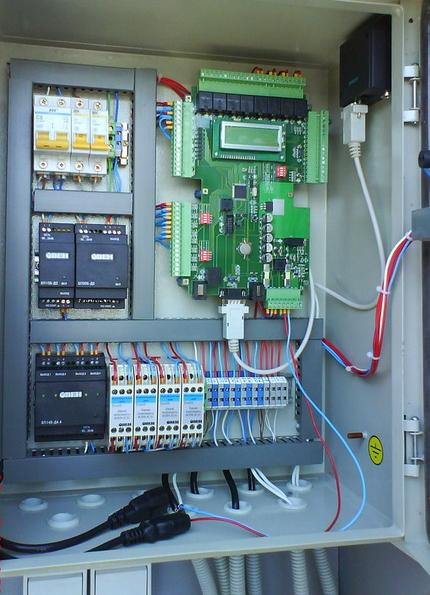 ВЗУ
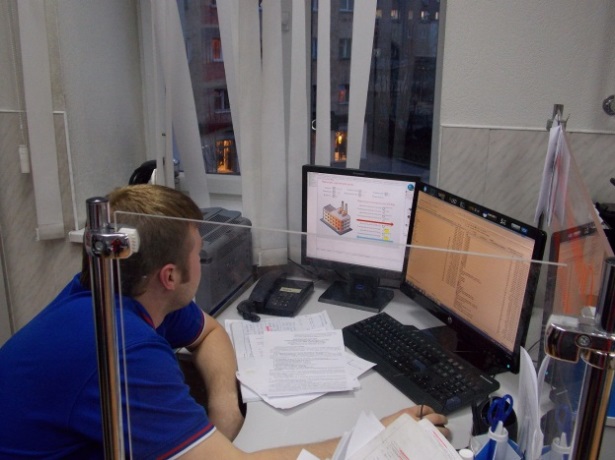 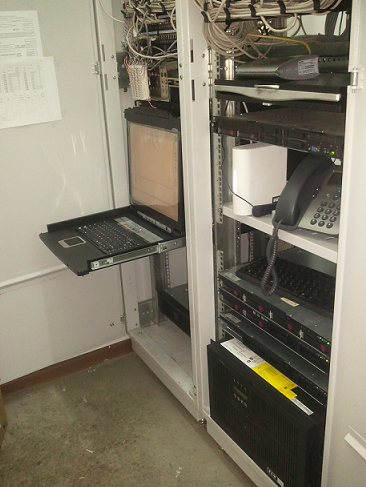 Сеть связи:

GSM
УКВ
Спутниковая
Ethernet
RS-485
ДЭС
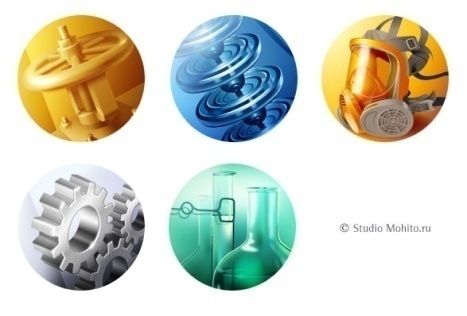 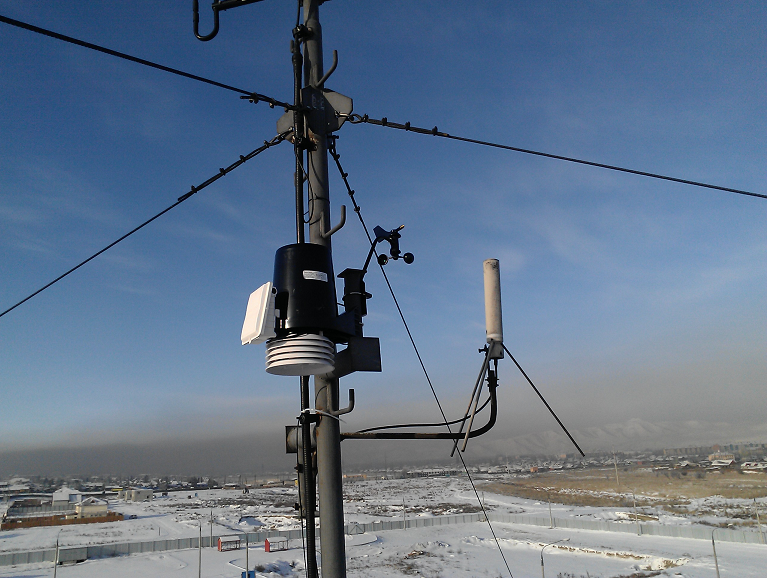 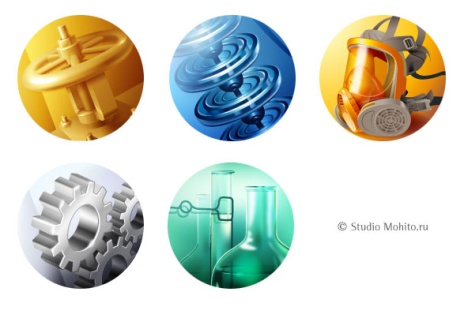 Котельные
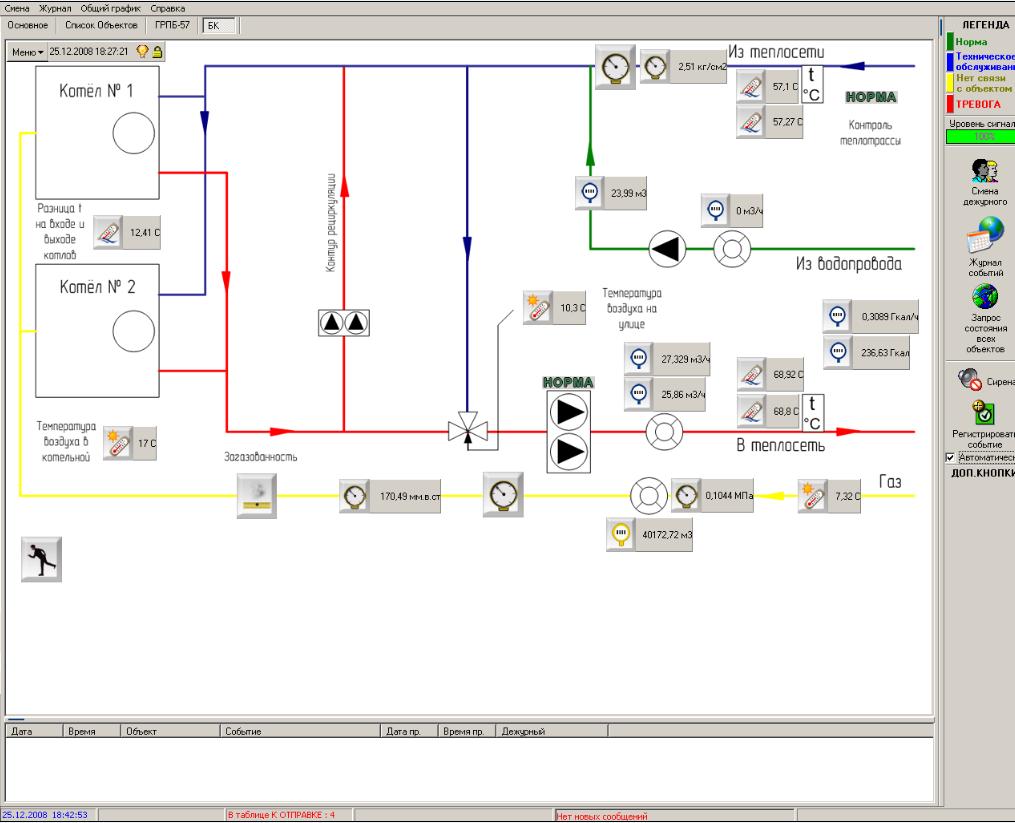 Социально-значимые объекты
Оповещение населения
+ вывод информации о расходах и параметрах тепло, водо, энерго и газоснабжения
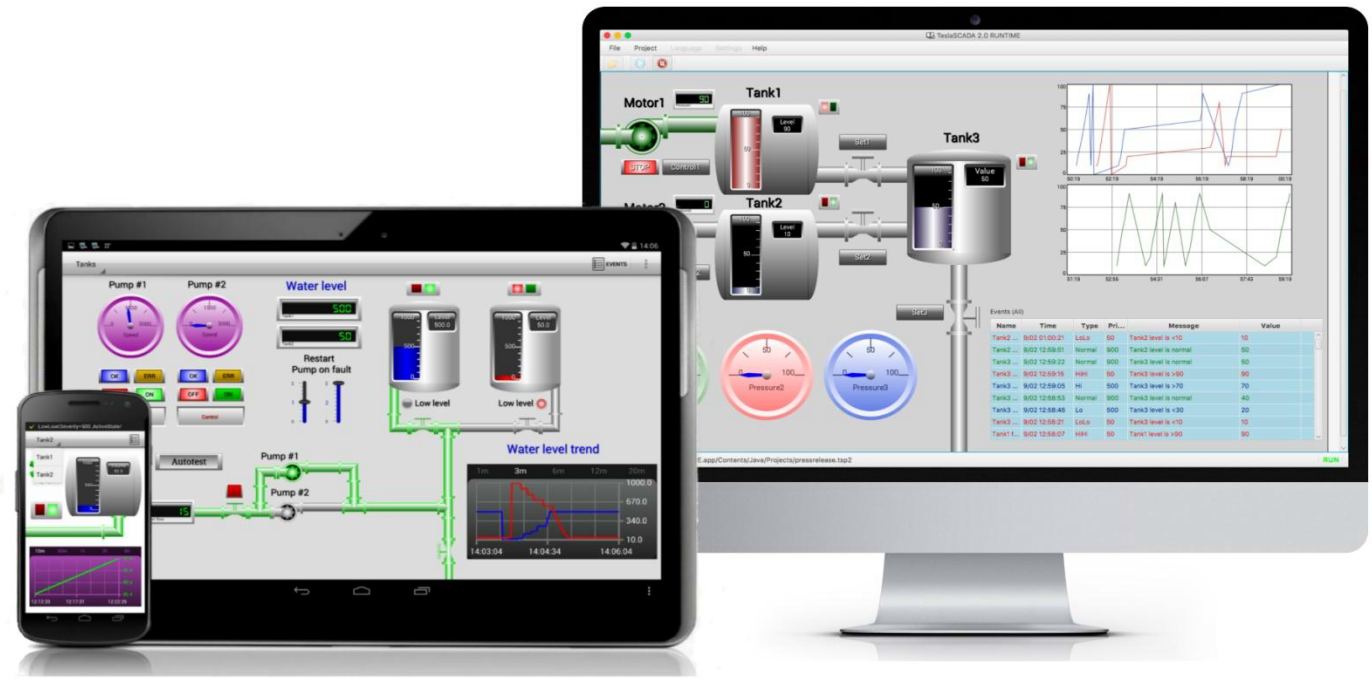 Смартфоны, планшеты обслуживающего персонала
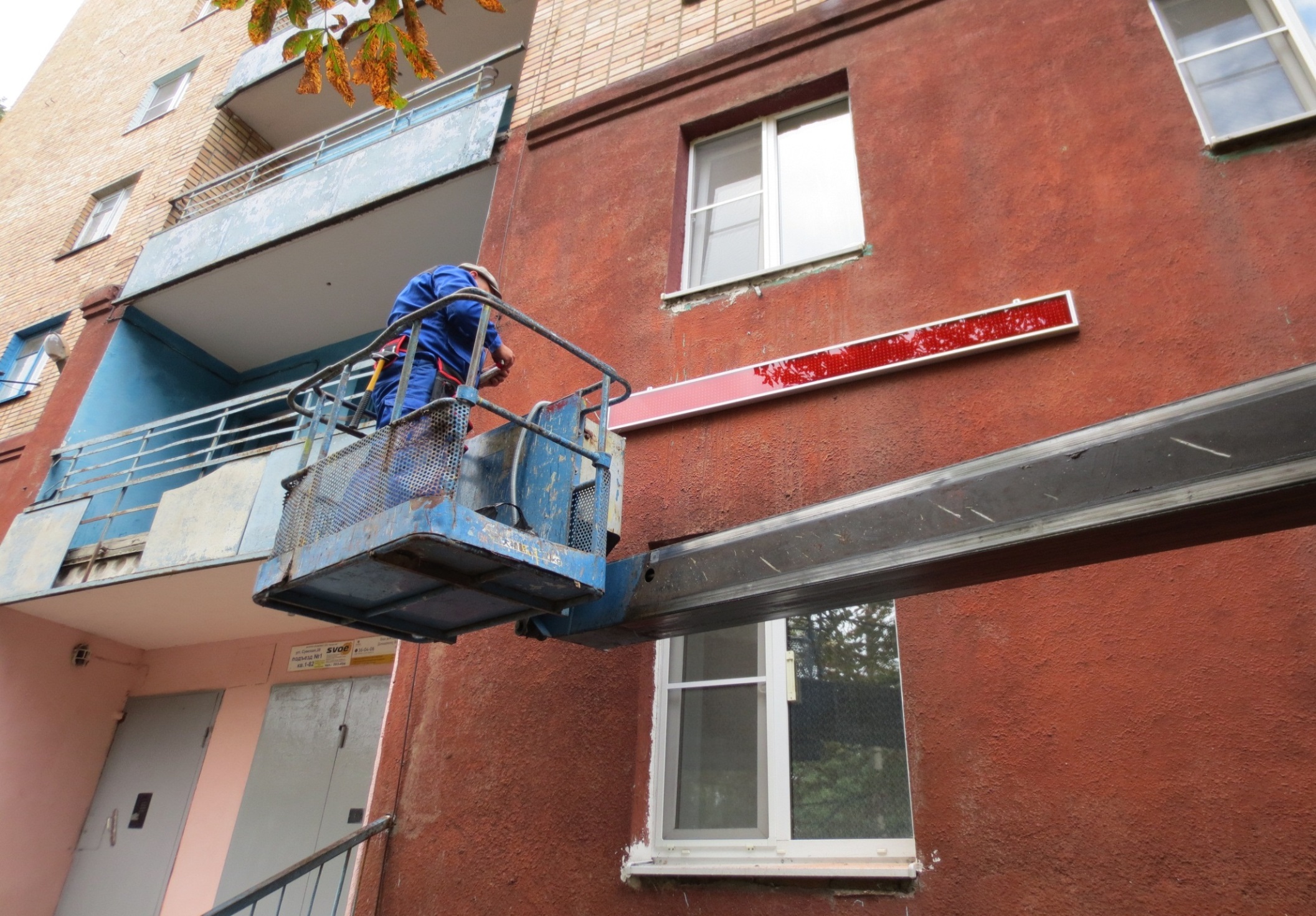 Варианты размещения оборудования на объекте
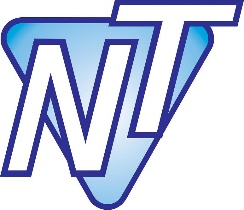 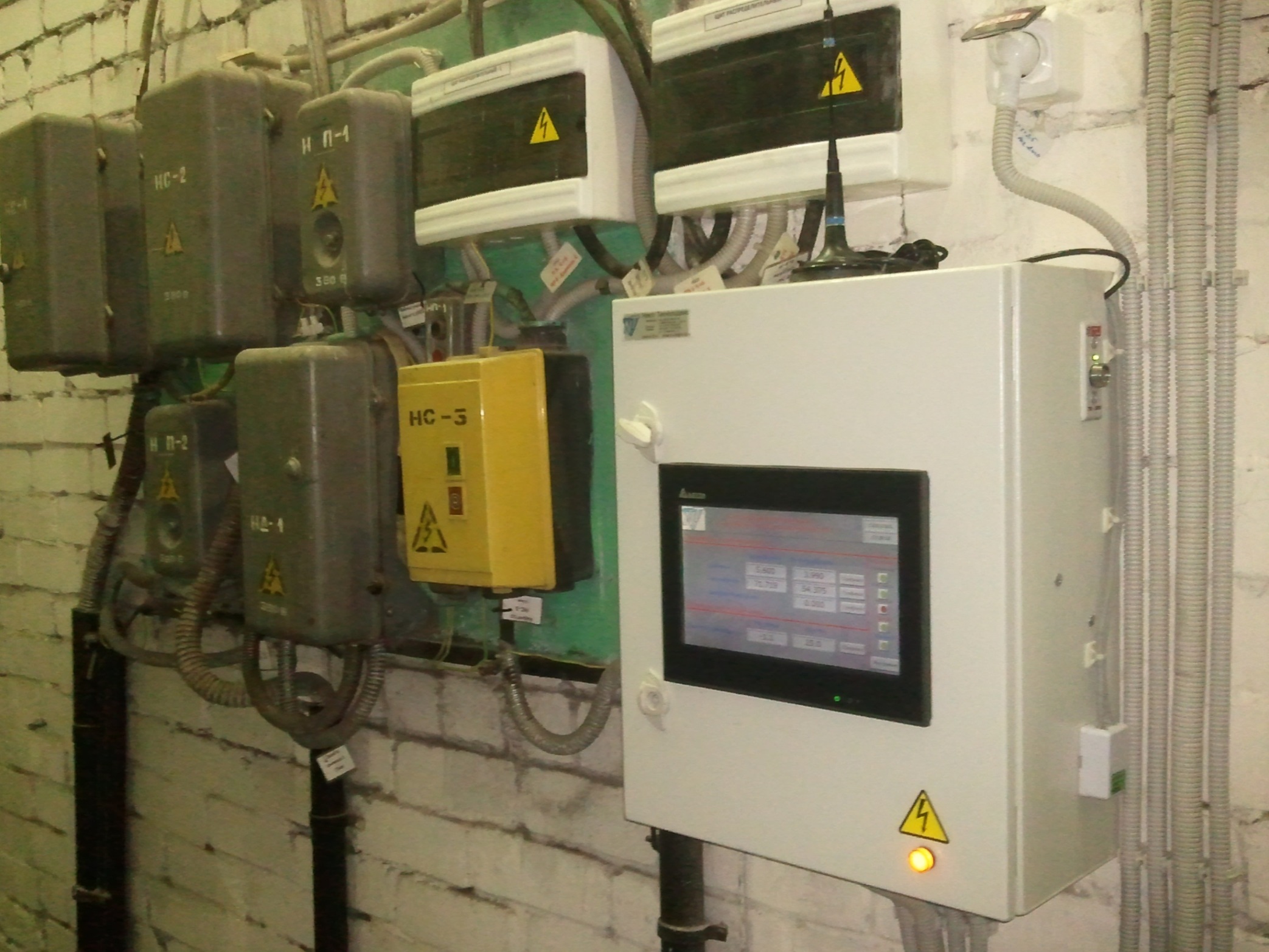 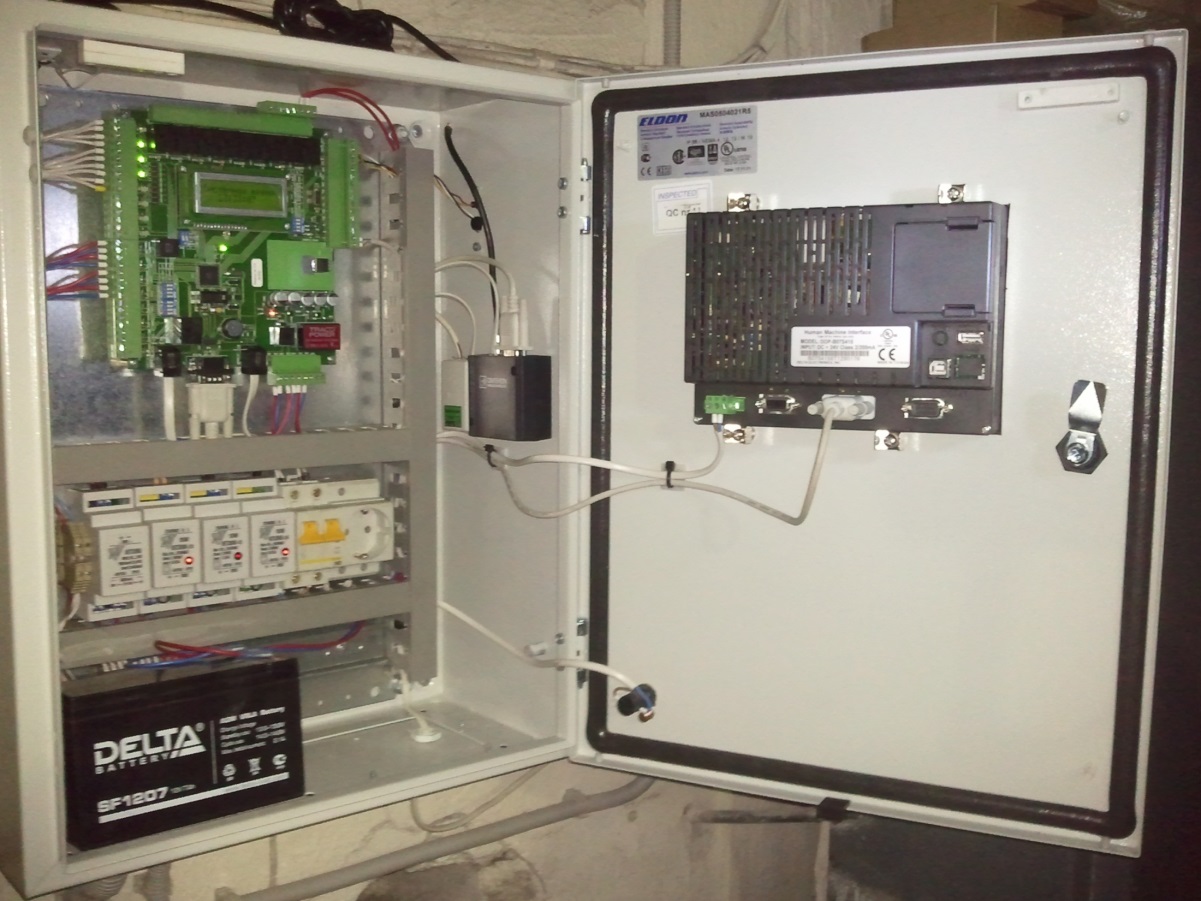 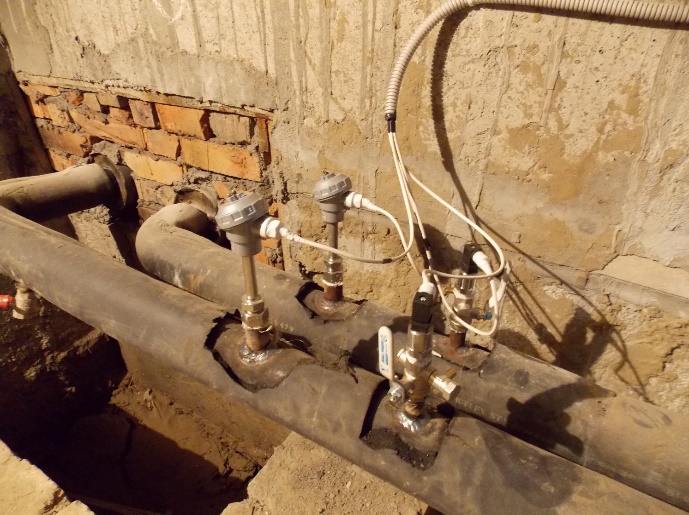 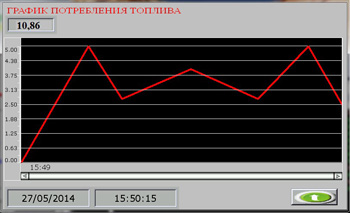 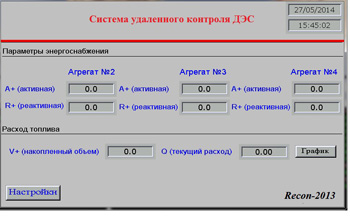 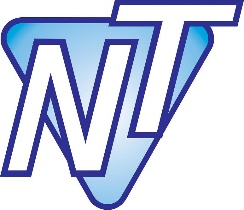 Контролируемы параметры ДЭС:
- вырабатываемое напряжение, ток, частота
- активная и реактивная мощность
- расходы топлива
- контроль автоматики
- контроль работоспособности дизельной
- контроль доступа
- контроль и поддержание температурных режимов
- задымление
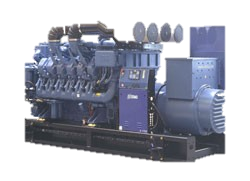 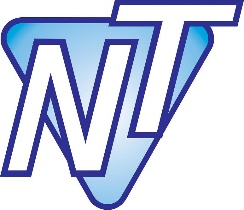 Интерфейс оператора
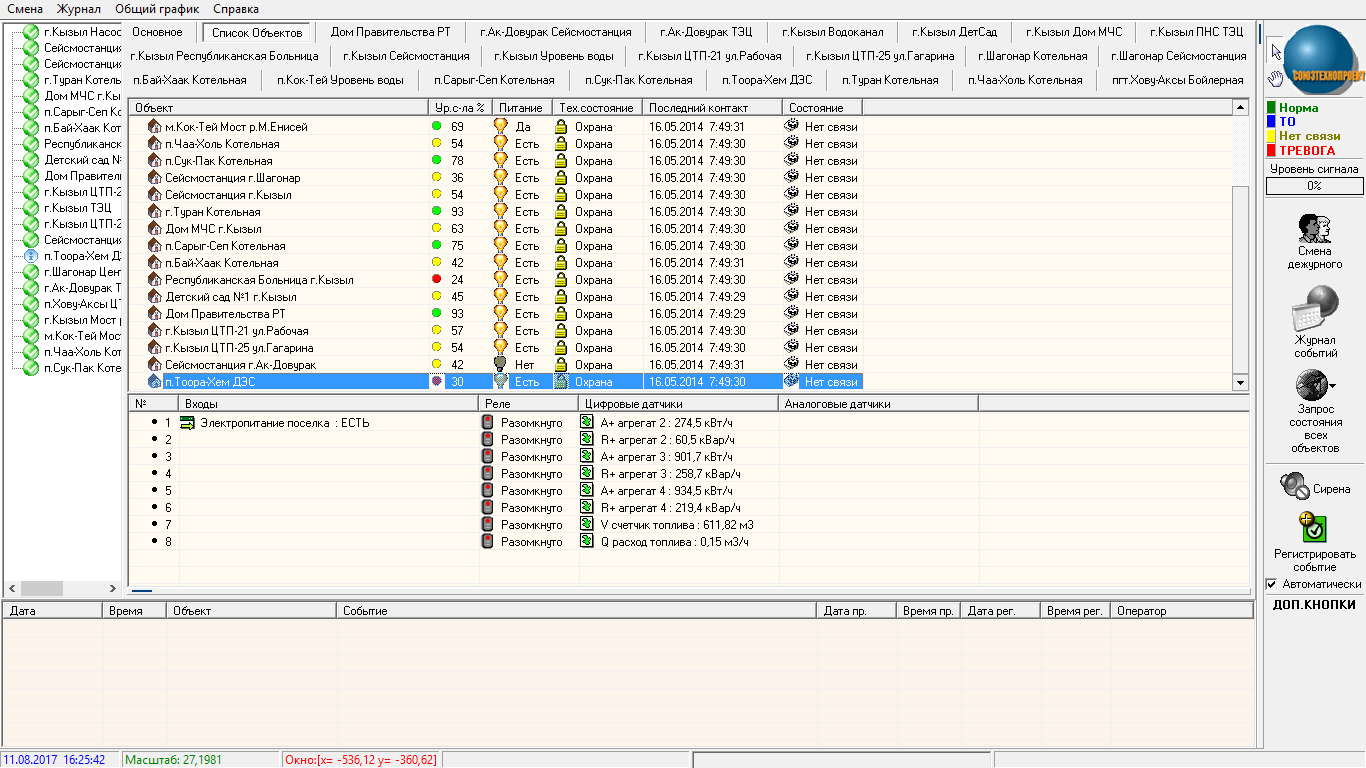 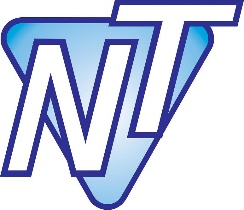 Вариант мнемосхемы дизельной электростанции
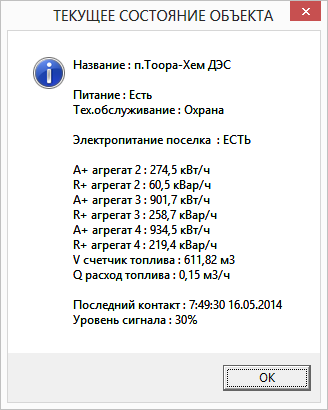 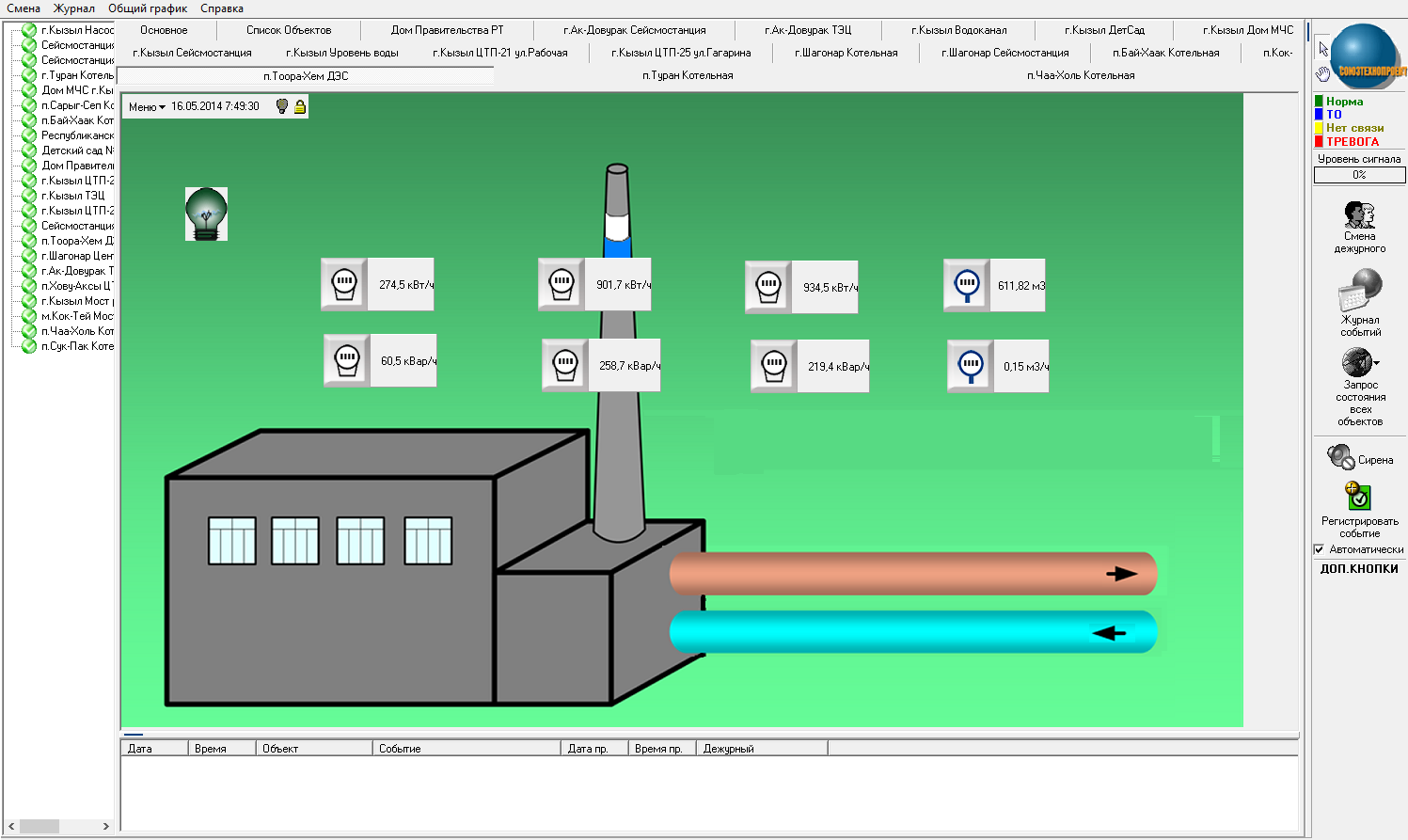 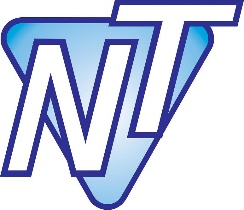 График расхода топливаРезкие выбросы вверх на графике – возможные сливы топлива из резервуара
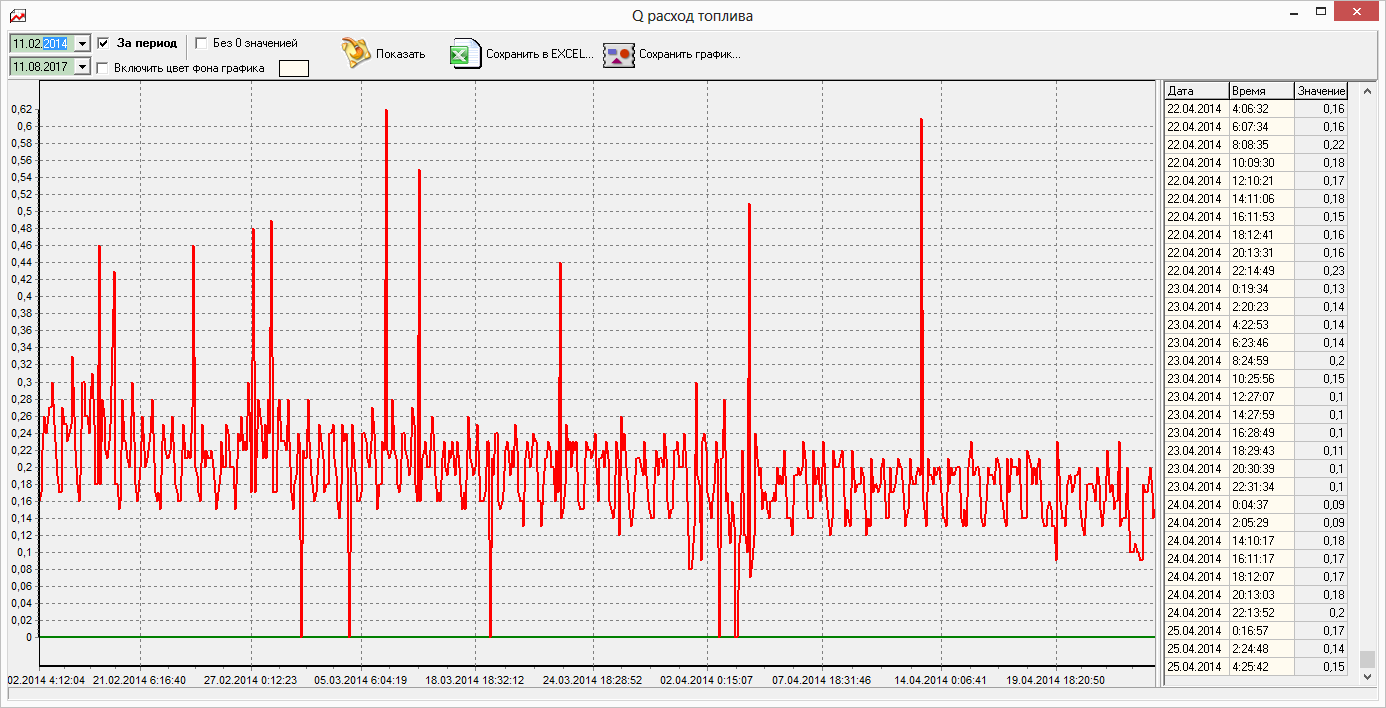 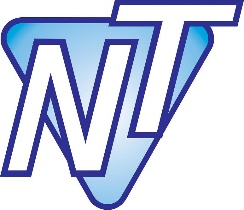 График счетчика топлива
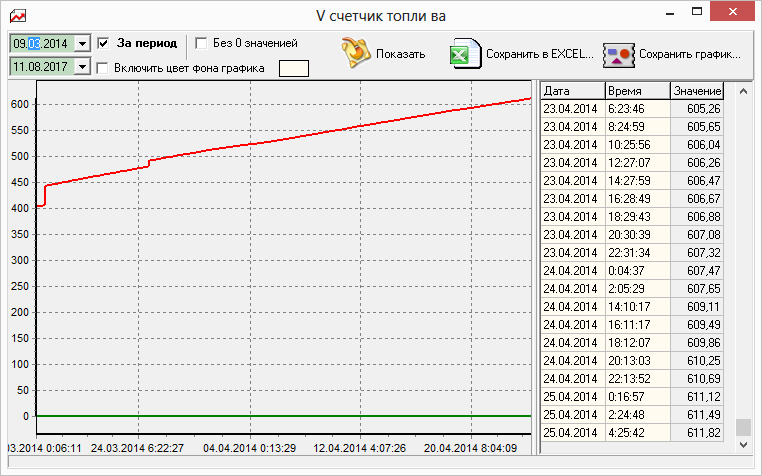 Предложения по сотрудничеству
Готовые системы автоматизации, диспетчеризации и аварийного контроля объектов ЖКХ и промышленности – котельных, очистных, канализационно-насосных станций, водозаборных узлов, напорных и насосных станций, модульных дизельных электростанций, трансформаторных подстанций, зданий. Производим:
Выезд к заказчику
 Предпроектное обследование
 Проектирование
 Подбор, комплектация и поставка оборудования
 Сборка шкафов управления
 Выполнение монтажных и пуско-наладочных работ
 Гарантийное и послегарантийное обслуживание